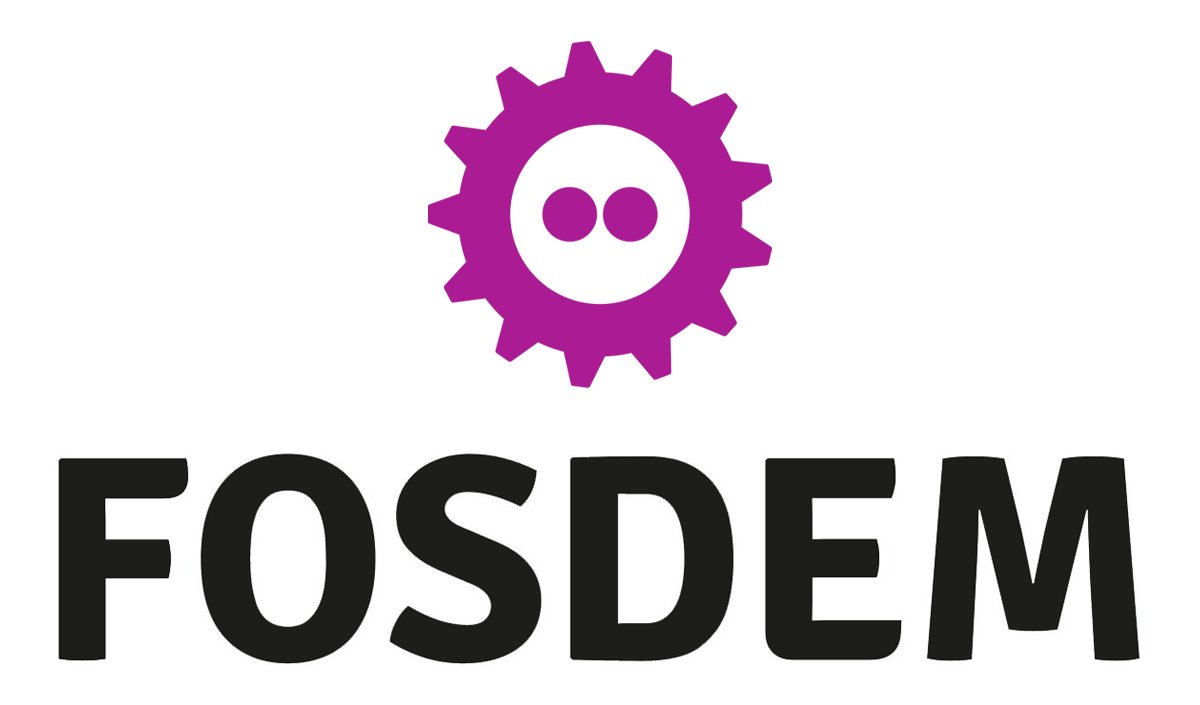 Performance Analysis and Troubleshooting Methodologies for Databases
Peter Zaitsev,
CEO, Percona

February, 2021
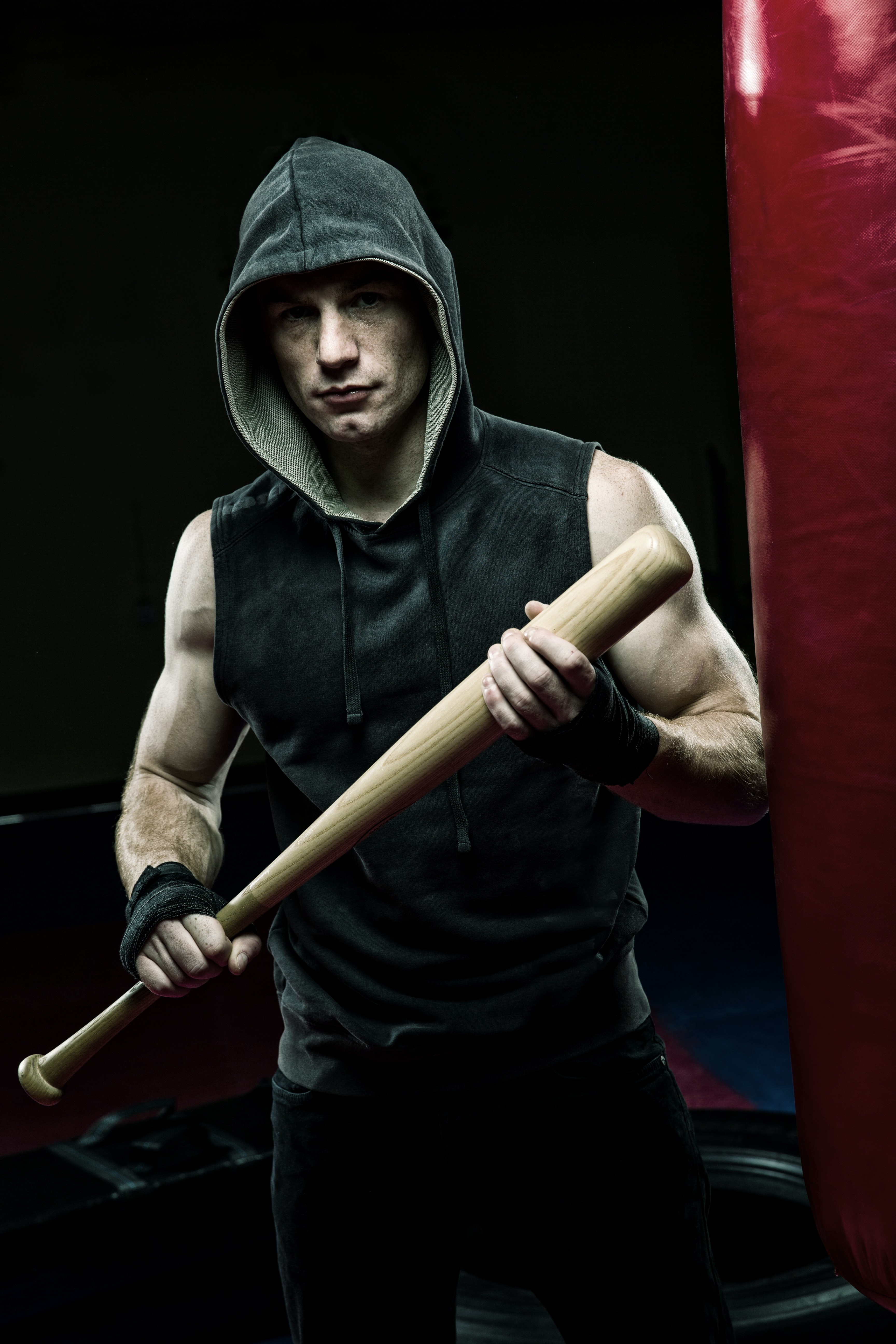 Databases and Performance
Databases are Frequent Troublemakers!
© 2021 Percona
2
Why ?
© 2021 Percona
3
Performance Related Tasks
© 2021 Percona
4
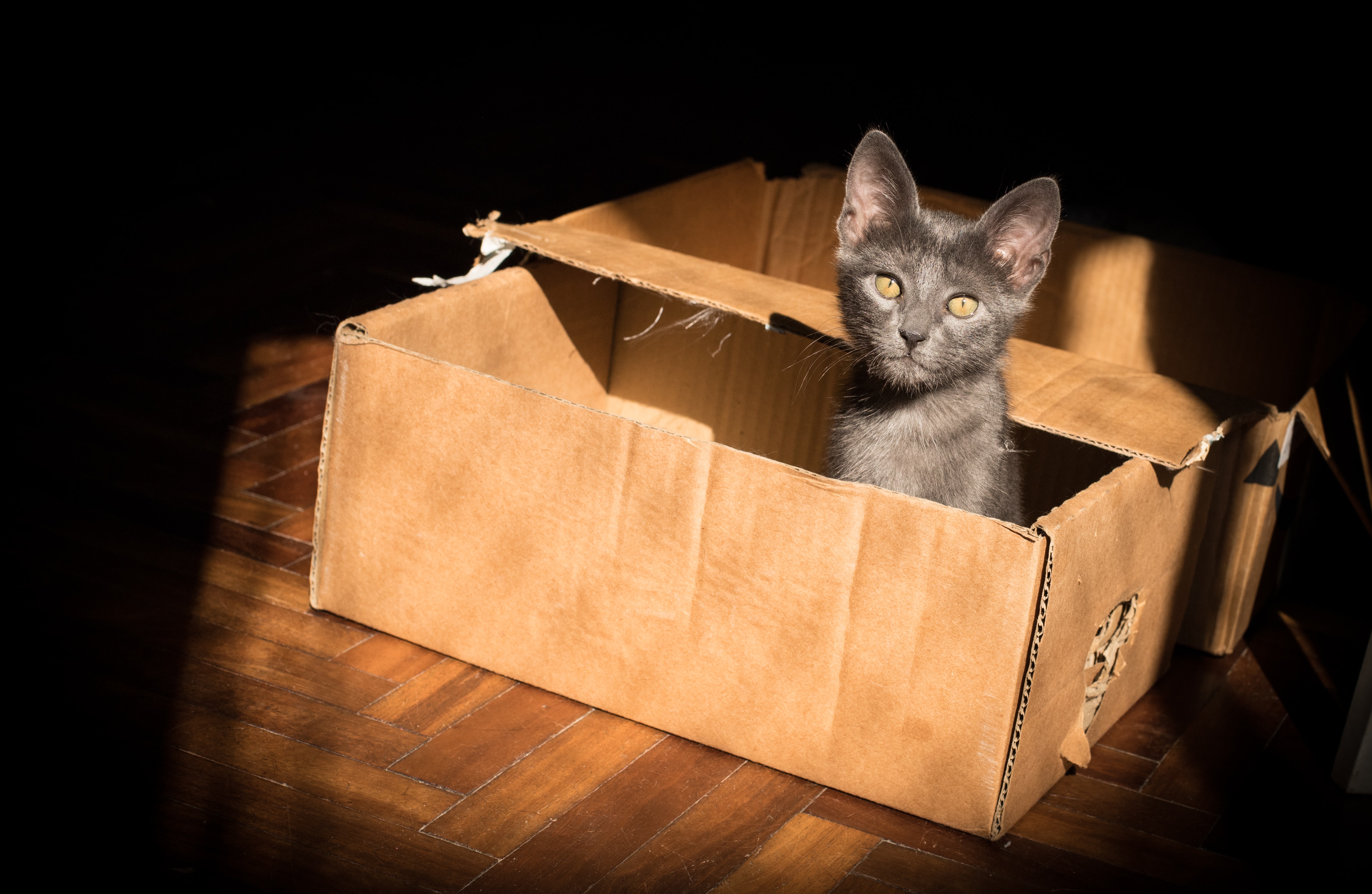 Application Developer
Sees Database as Blackbox
Database Operations (DBA, DBRE etc)
Sees Database as a Whitebox
Two Points of View
© 2020 Percona
5
“Developer Point of View”
© 2021 Percona
6
Ops Point of View
© 2021 Percona
7
Specific Methodologies
© 2020 Percona
8
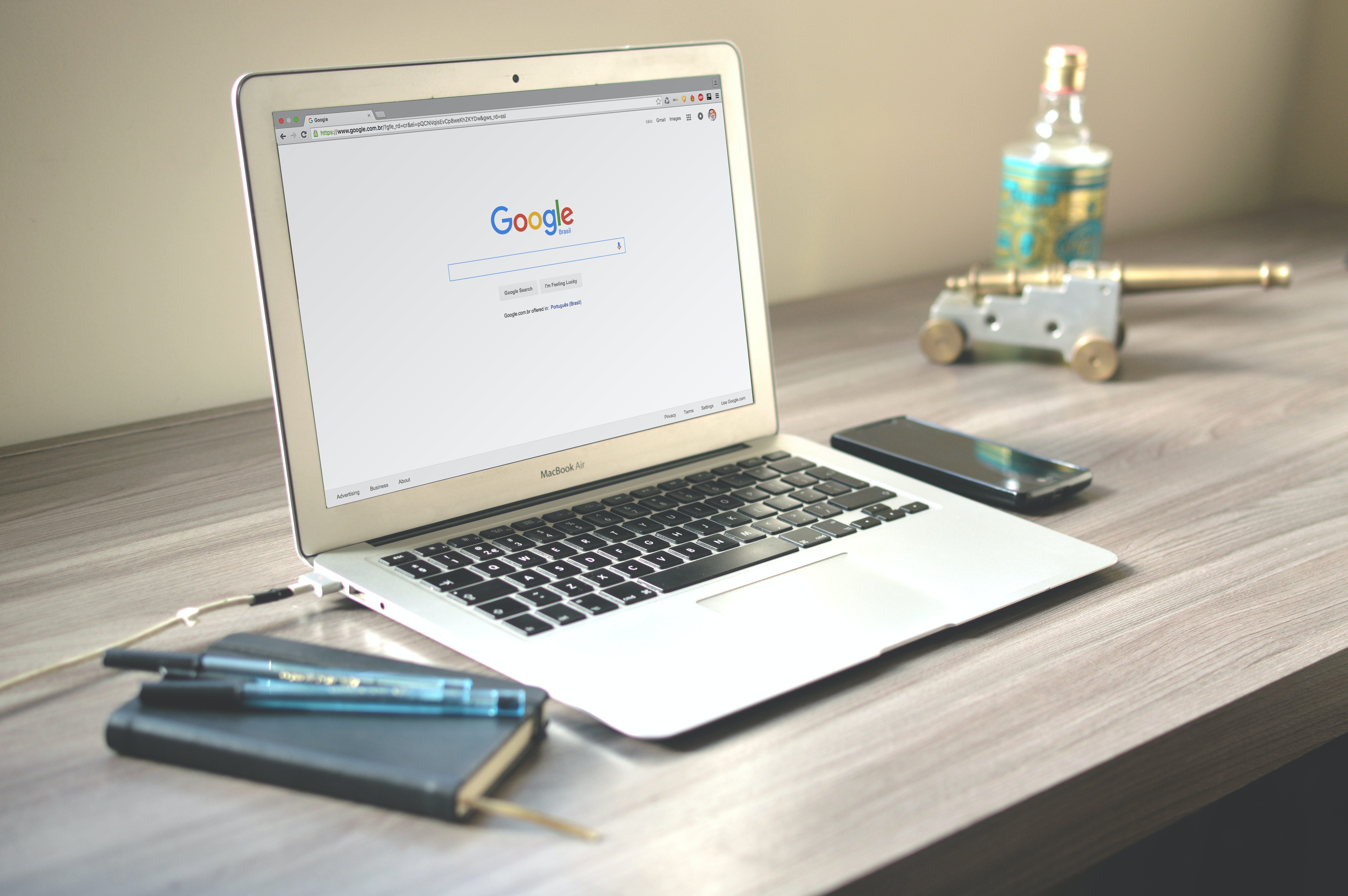 Most Typical
Finding Solutions by Random Googling
© 2021 Percona
9
Problems with Random Googling
© 2021 Percona
10
There are Better Ways!
© 2021 Percona
11
USE Method
© 2021 Percona
12
USE Metod Basics
© 2021 Percona
13
USE Method in one Sentence
14
© 2021 Percona
USE Method Terminology
© 2021 Percona
15
Resources
© 2021 Percona
16
USE Method and Software
© 2021 Percona
17
USE Method Benefits
© 2021 Percona
18
USE Method Drawbacks
© 2021 Percona
19
USE Method and Linux
http://www.brendangregg.com/USEmethod/use-linux.html
20
© 2021 Percona
Meet Percona Monitoring and Management (PMM)
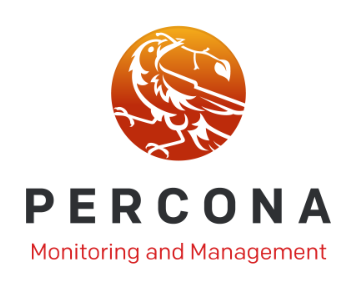 Purpose Build Platform for Open Source Database Troubleshooting and Performance Optimization
100% Free and Open Source 
Easy to Setup 
Based on Leading technologies in Open Source Observability Space 
http://per.co.na/PMM
© 2021 Percona
21
CPU Saturation
Memory Usage
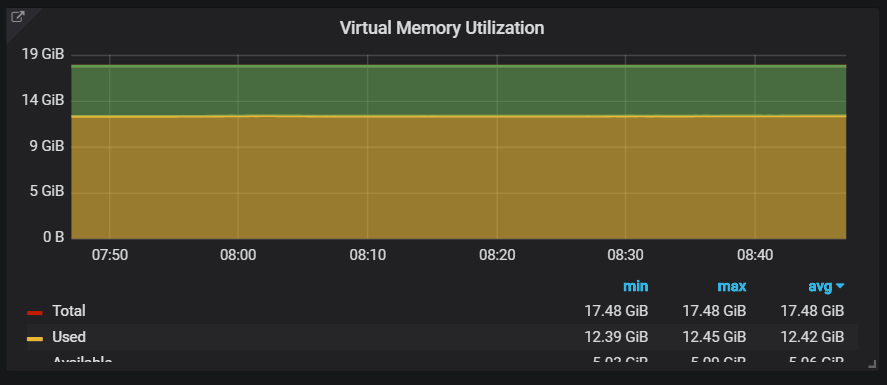 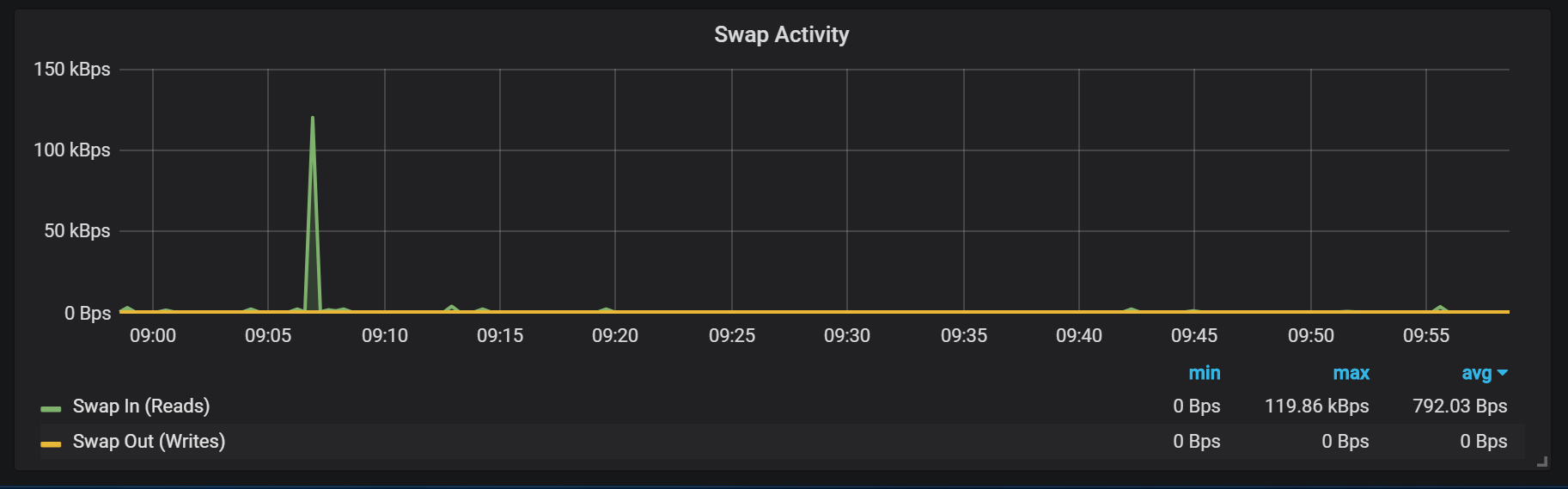 23
© 2021 Percona
Disk Saturation
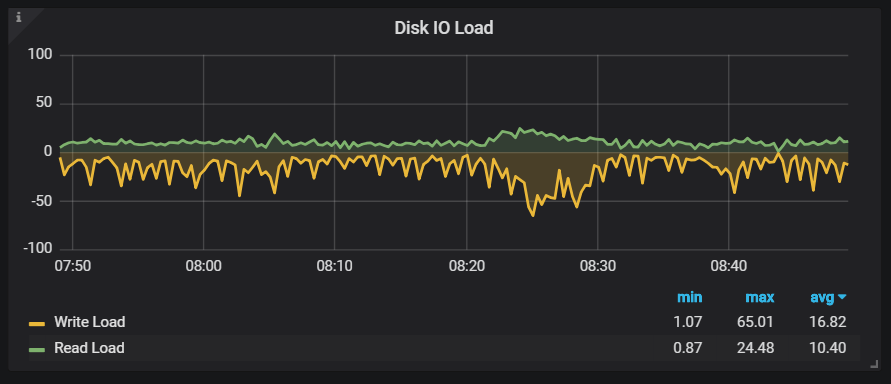 24
© 2021 Percona
Disk Saturation through Latency Changes
25
© 2021 Percona
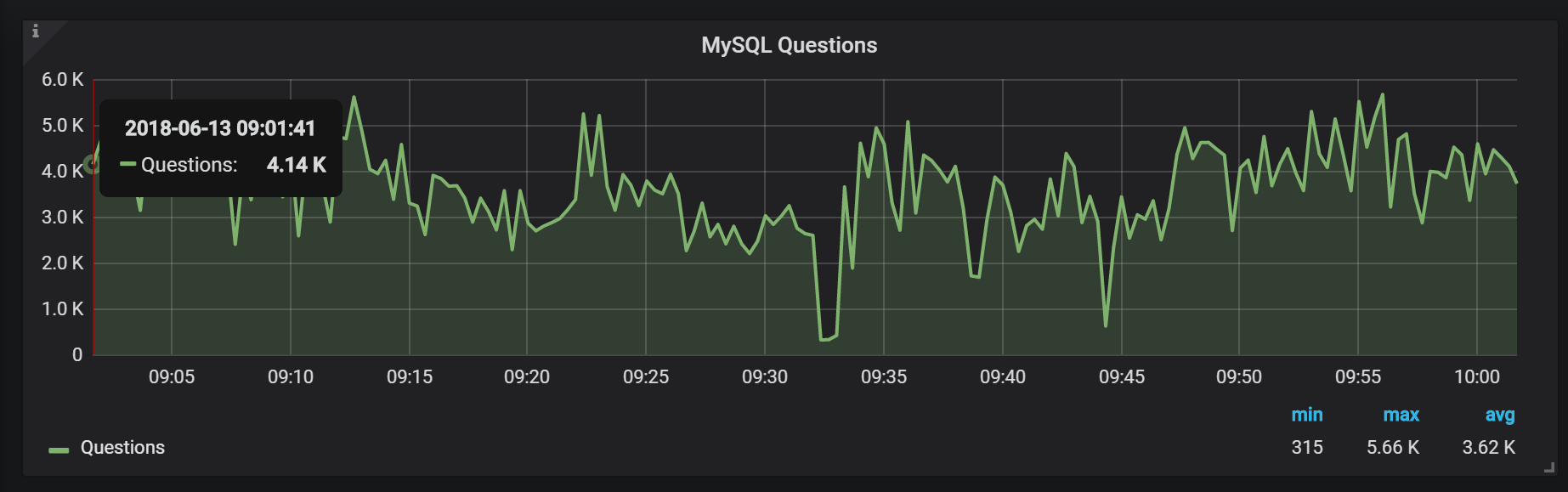 MySQL Utilization
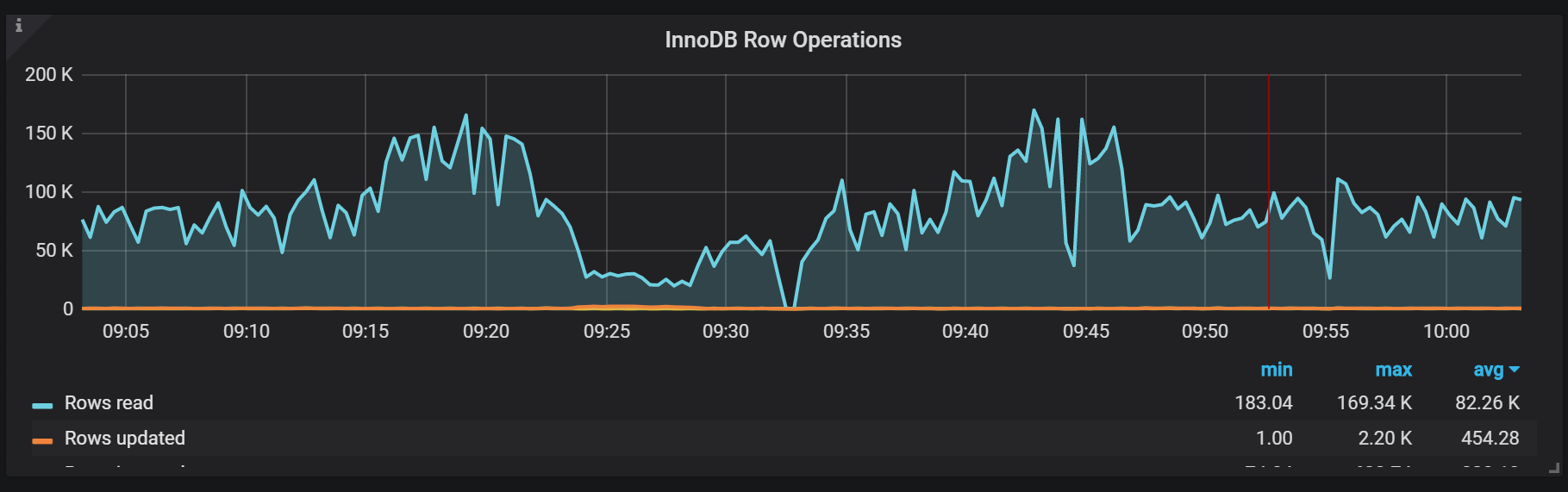 26
© 2021 Percona
MySQL Saturation
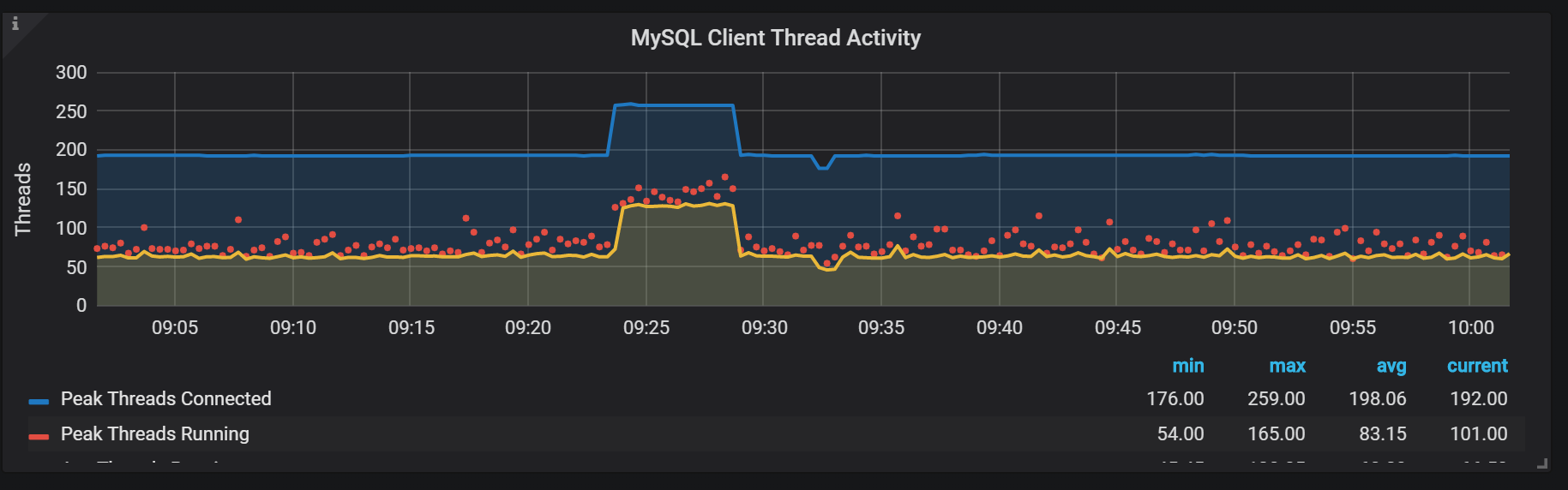 27
© 2021 Percona
RED Method
© 2021 Percona
28
RED Method Focus
© 2021 Percona
29
For every Service Request check these are within Service Level Objective (SLO)
Rate
Error (Rate)
Duration (Distribution)
RED Method
© 2021 Percona
30
Red Method for Databases
31
© 2021 Percona
RED Method Benefits
© 2021 Percona
32
RED Method Drawbacks
© 2021 Percona
33
Different Views
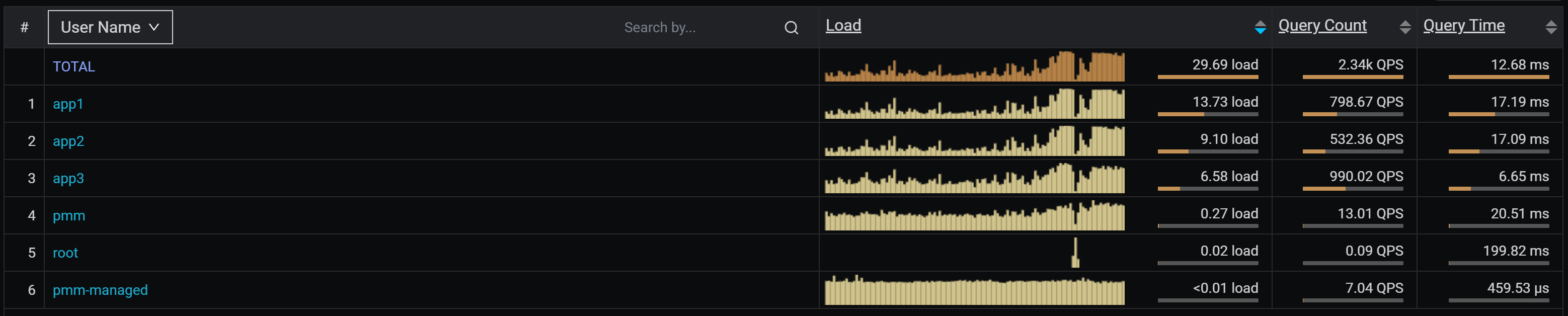 34
© 2021 Percona
Custom RED Method Dashboard
https://grafana.com/grafana/dashboards/12470
35
© 2021 Percona
Four Golden Signals
© 2021 Percona
36
Focus
© 2021 Percona
37
Four Golden Signals
© 2021 Percona
38
For Golden Signals And Databases
© 2021 Percona
39
Golden Signal Benefits
© 2021 Percona
40
Golden Signals Drawbacks
© 2021 Percona
41
Take Aways
42
© 2021 Percona
Thank you,  Let’s Connect!
https://www.linkedin.com/in/peterzaitsev/
https://twitter.com/PeterZaitsev